Vakkenpakketkeuze klas 3  klas 4
Deze presentatie is vanaf morgen 
terug te vinden op onze website
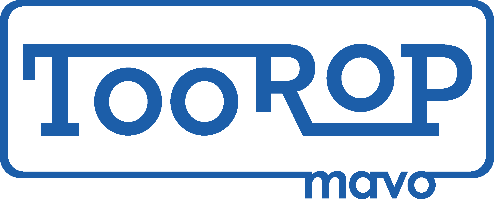 Dhr. M. Rijnders
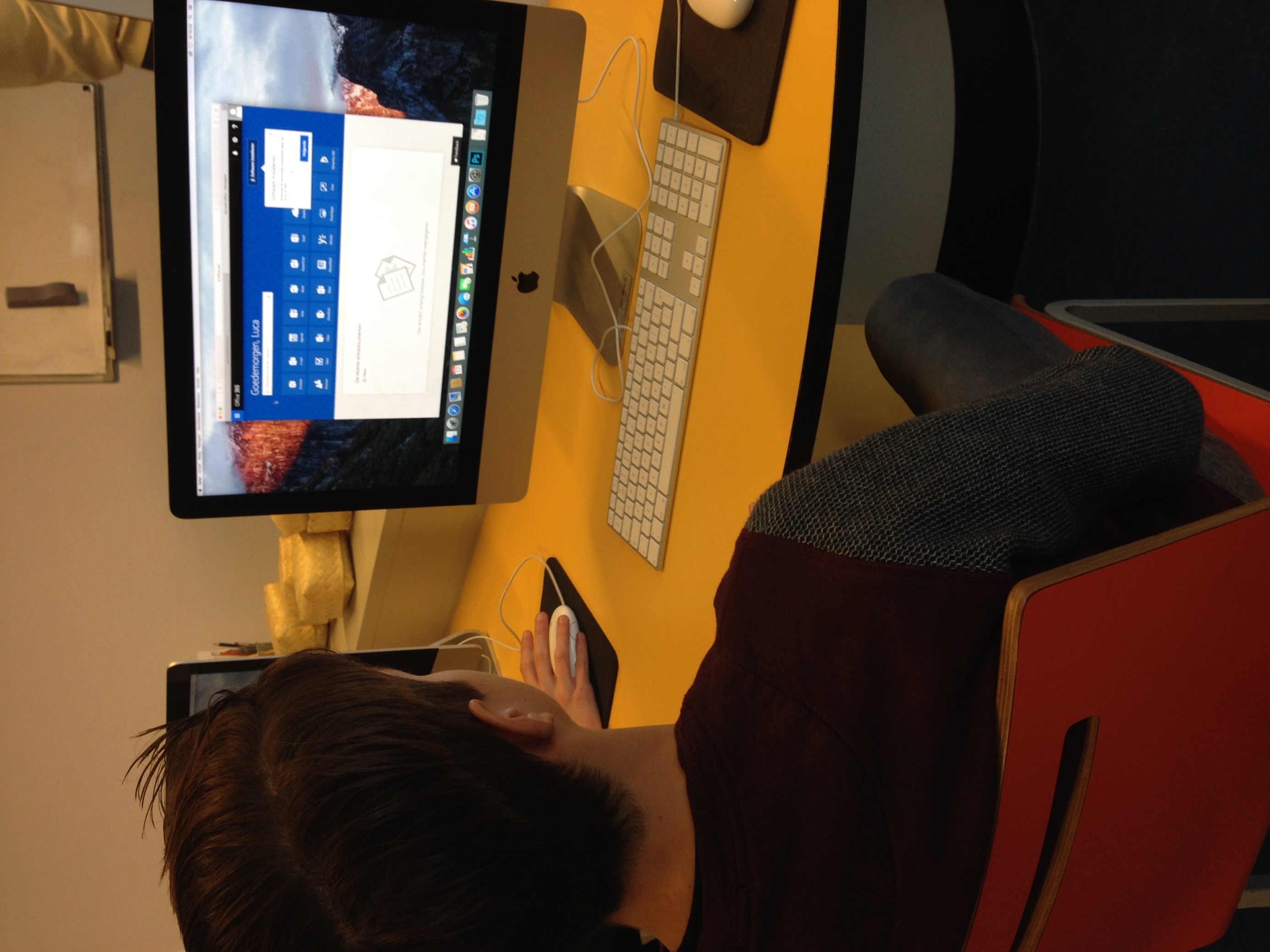 Eerst  oriënteren …
dan kiezen.
LOB
QOMPAS
naar het eindexamen
Maatschappijleer is een examenvak en telt mee in de slaag – zak regeling. Maatschappijleer wordt niet als 
C.E. vak afgenomen maar al afgesloten in klas 3. Het cijfer gaat mee naar klas 4.
CKV (Culturele Kunstzinnige Vorming) moet naar behoren zijn voldaan (minimaal Voldoende) en wordt eveneens afgesloten in klas 3.
De overgangscijfers uit klas 3 tellen mee als eerste S.E. Zorg dat je dus zo hoog mogelijk eindigt in klas 3 voor de vakken die je meeneemt naar het examenjaar.
7e vak
Kies een 7e vak uit ambitie.
Niet alleen worden je kansen voor Mbo of andere vervolgopleidingen vergroot maar ook is je kans op slagen groter
Voor een 7e vak is een motivering een vereiste als ook een financiële - en inspanningsverplichting
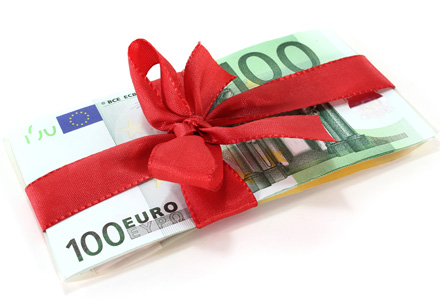 € 100 – positieve eindlijst = € 50
MBO
MBO
MBO
Capaciteiten voor de Havo?
Cultuur en Maatschappij:

 een tweede moderne     vreemde taal
 Geschiedenis


Stel je op de hoogte van de profieleisen van de school naar keuze.
Economie en Maatschappij:

Economie
Wiskunde 
Geschiedenis


Stel je op de hoogte van de profieleisen van de school naar keuze.
De TooropMavo heeft samenwerkingsverbanden met de TheaterHAVO, Lyceum Rotterdam en HAVO opleidingen buiten het LMC.
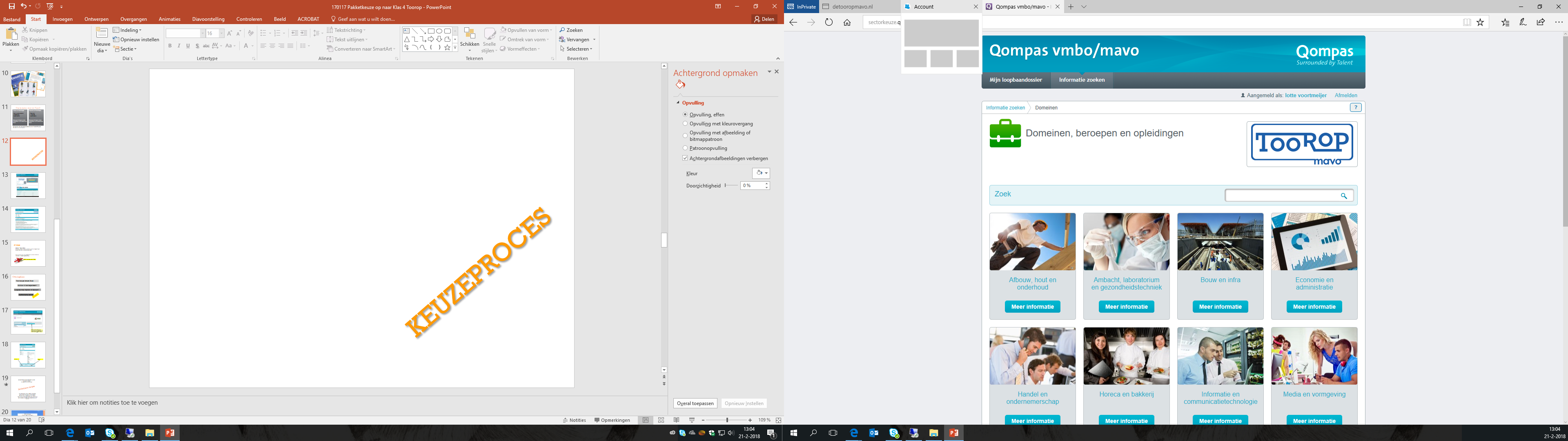 Keuzeproces
www.kiesmbo.nl
www.nationaleberoepengids.nl
www.beroepenkrant.nl
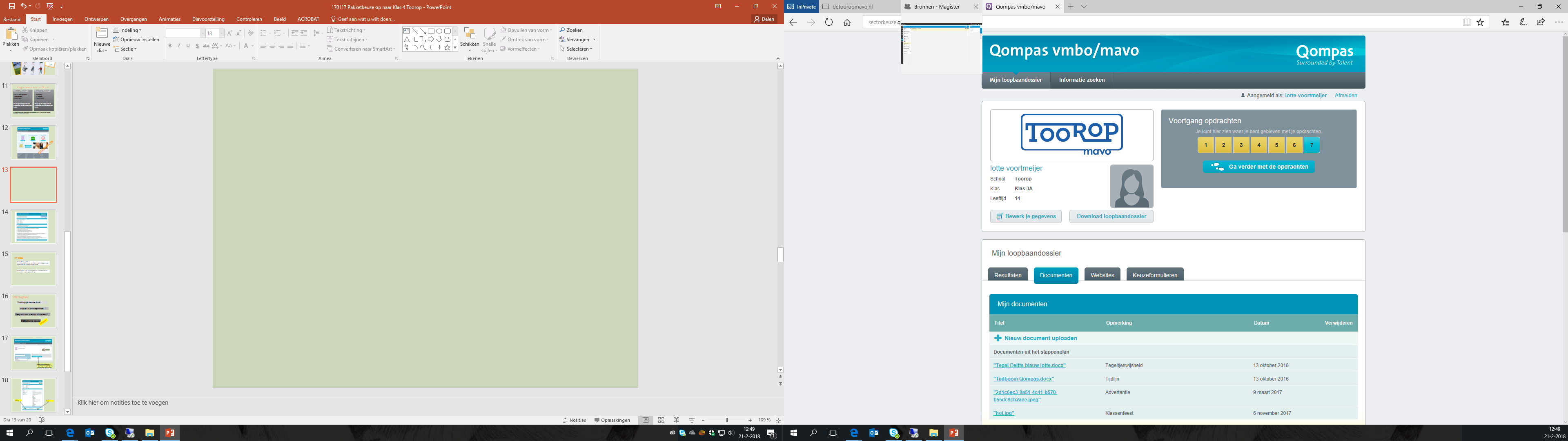 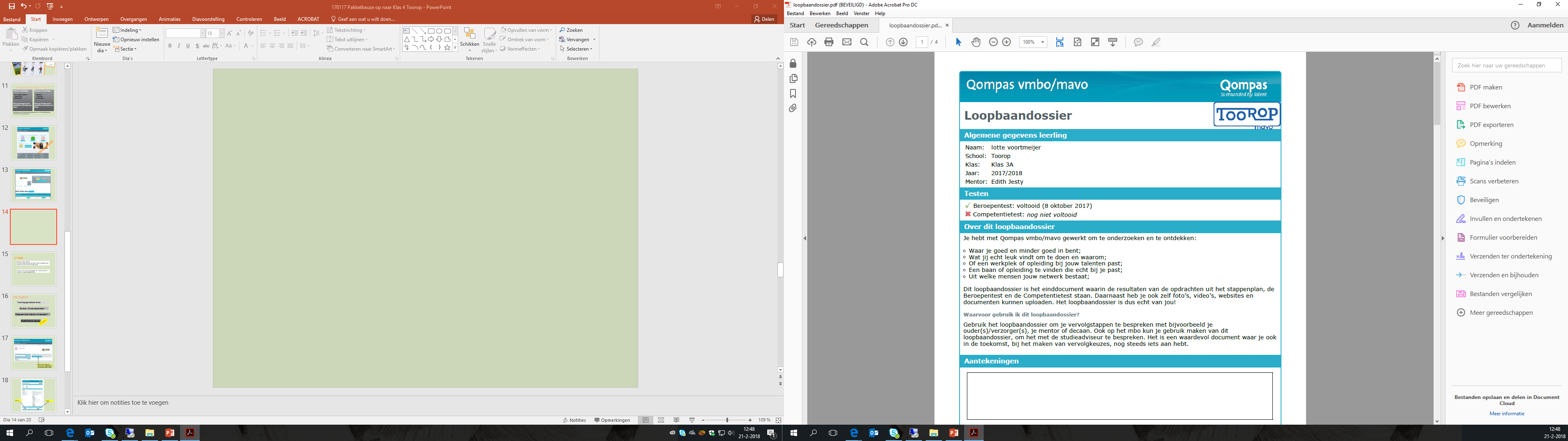 Overlegfase
Voorlopige keuze thuis
Studie- of beroepentest?
Gesprek met mentor of decaan?
Definitieve keuze
19 april !
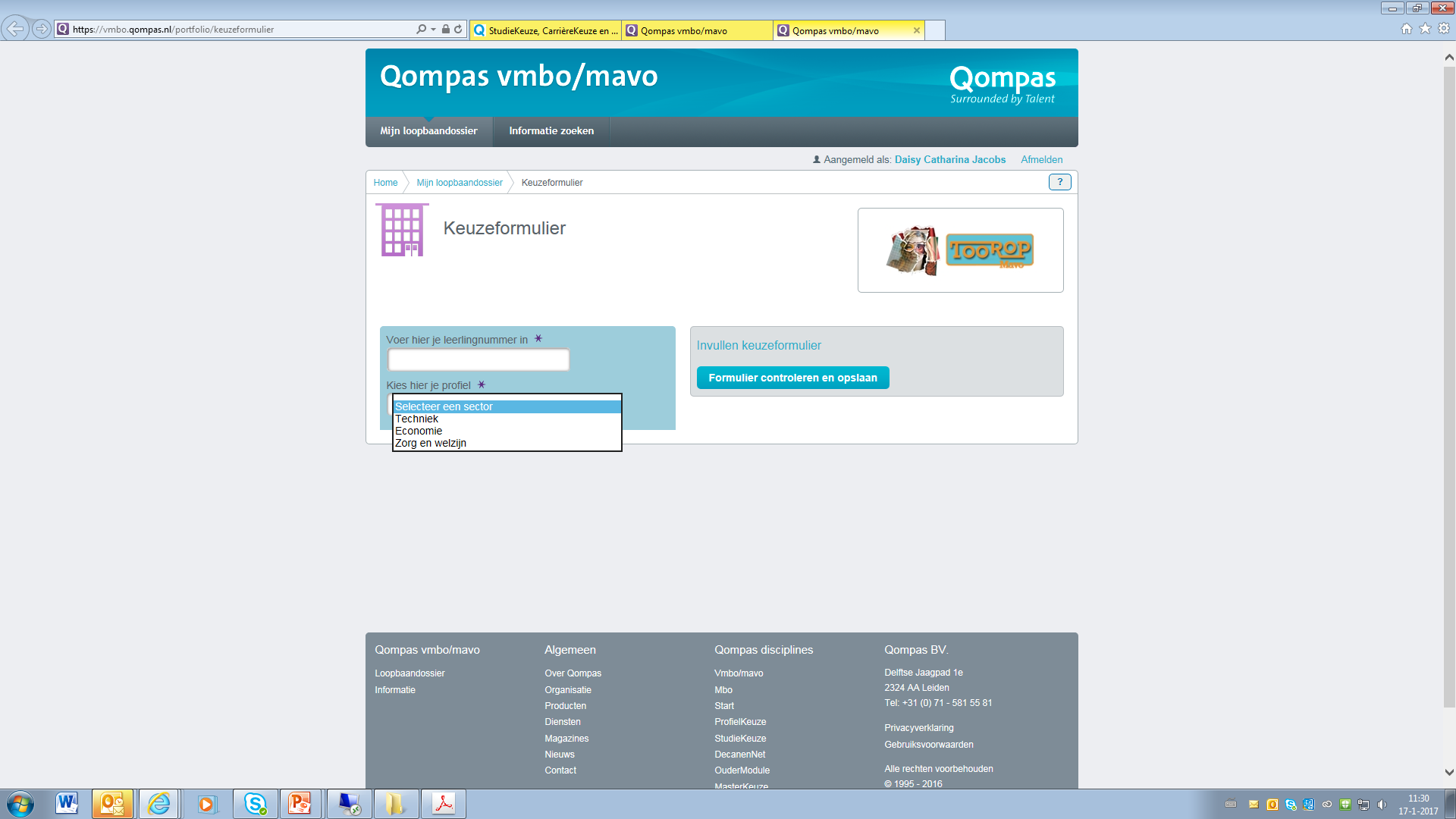 Nadat het keuzeformulier is ingevuld kan het opgeslagen en, via downloads, geprint worden
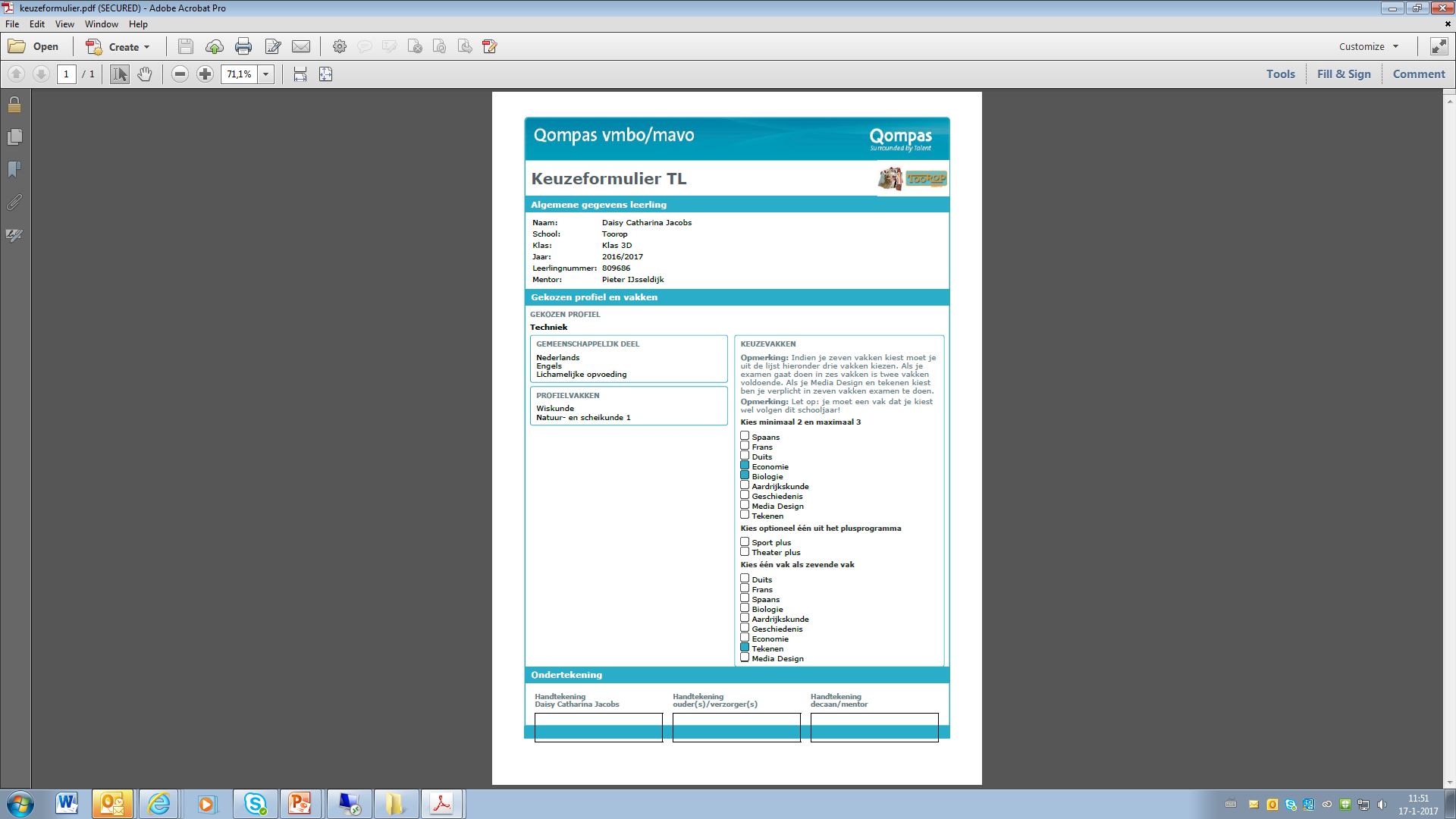 Gemeenschappelijk deel
Nederlands
Engels
Profieldeel
Wiskunde
NaSk1
Keuzevakken
Economie 
Biologie
Ambitie
Tekenen
LET OP !
Maximaal 1 kunstvak binnen de 6!
bijvoorbeeld
Leerling
Ouder
Het keuzeformulier moet ondertekend zijn door 
ouder(s)/verzorger(s) 
en ingeleverd zijn voor 19 april
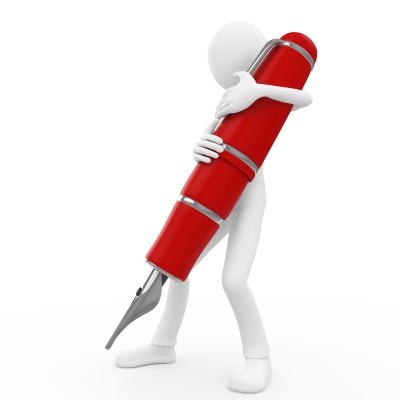 Definitieve keuze
Het vakkenpakket wordt op 19 april vastgelegd.
Na deze datum is wijzigen niet meer mogelijk.
Dit heeft alles te maken met de zgn. formatie.
De keuzes van de leerlingen bepalen de urenverdeling voor de vakken en daarmee de inzetbaarheid van de docenten
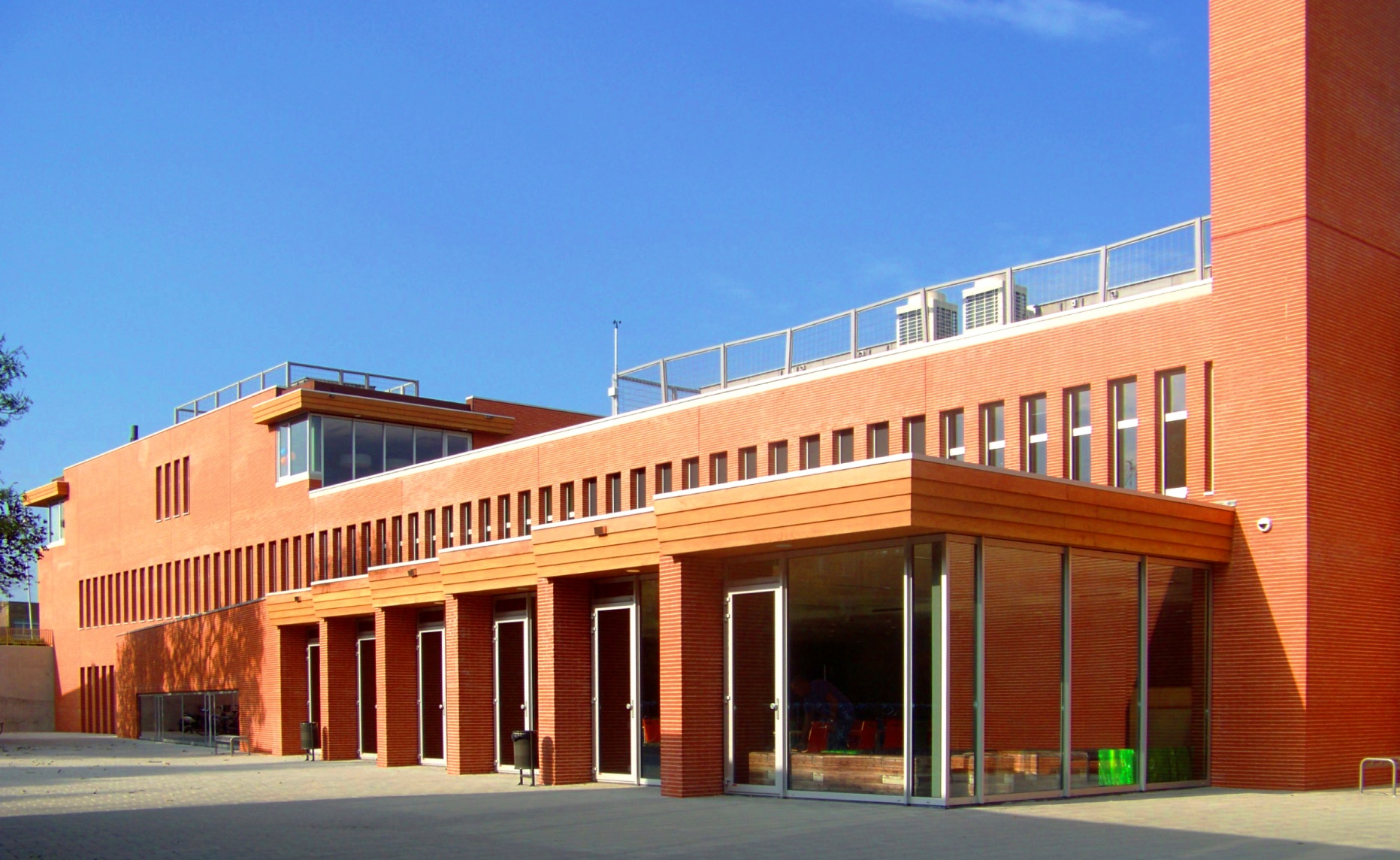 Bij de start van het nieuwe schooljaar worden vakkenpakketten niet meer gewijzigd.
Dit heeft alles te maken met groepsgrootte en boekenpakketten.
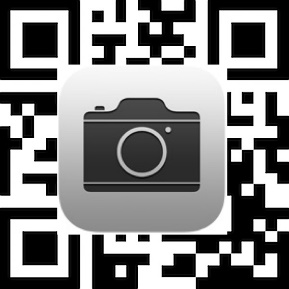 Bij de mentor:
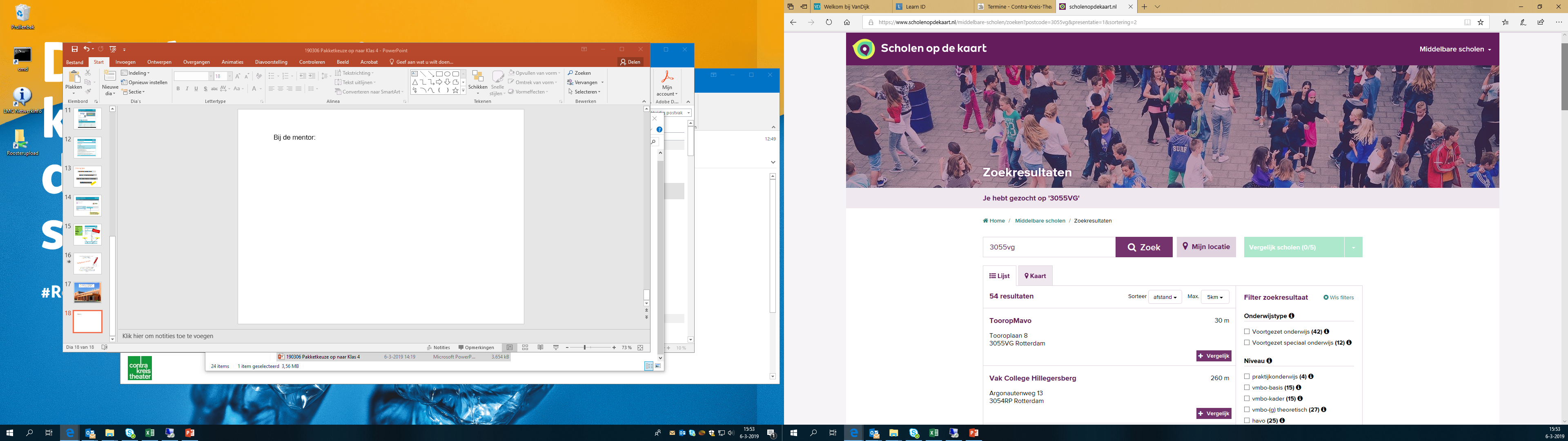 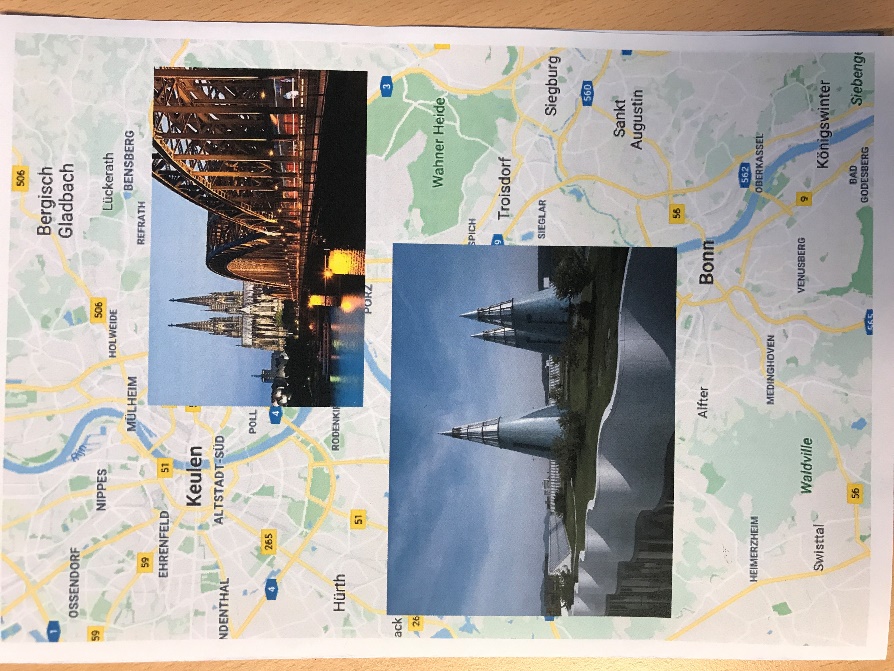 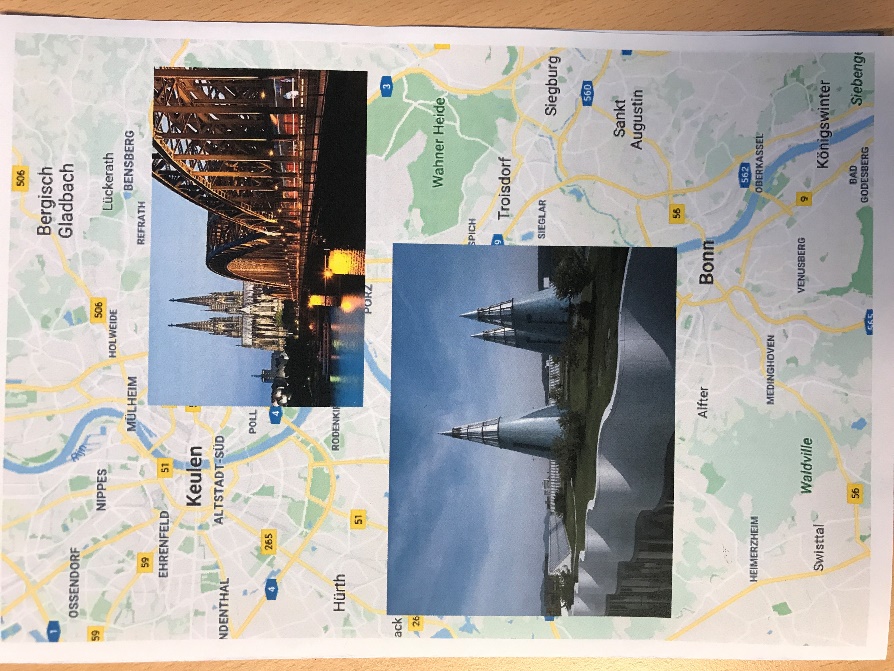